ZOOM LÀ PHẦN MỀM
HỘI NGHỊ TRỰC TUYẾN CỦA MỸ

TA DÙNG MIỄN PHÍ CHO HỘI HỌP, DẠY HỌC

	CÓ KHUYẾT ĐIỂM: 
	- 40 PHÚT BỊ OUT 
	- hoặc PHẢI ĐỔI EMAIL MỚI, SỐ id MỚI...
	- hoặc phải mua gói sử dụng cho giáo dục...
Đối với học sinh
Sau khi cài đặt xong, khởi chạy Zoom:
Nhấn nút
Kết nối
Join a meeting
Sau đó nhập ID, nhập Pass  của GV cung cấp
Sau đó nhập ID, nhập Pass  của GV cung cấp
Chờ GV cho chấp nhận
Đối với giáo viên
Tạo phòng học
Sau khi cài xong, khởi chạy Zoom:
Chọn SIGN IN
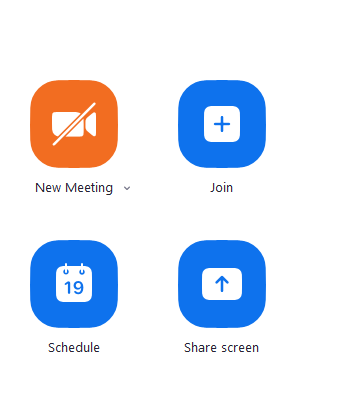 Nhập email; nhập hộp thư
Sau đó được 
giao diện
Giáo viên quan tâm nút này
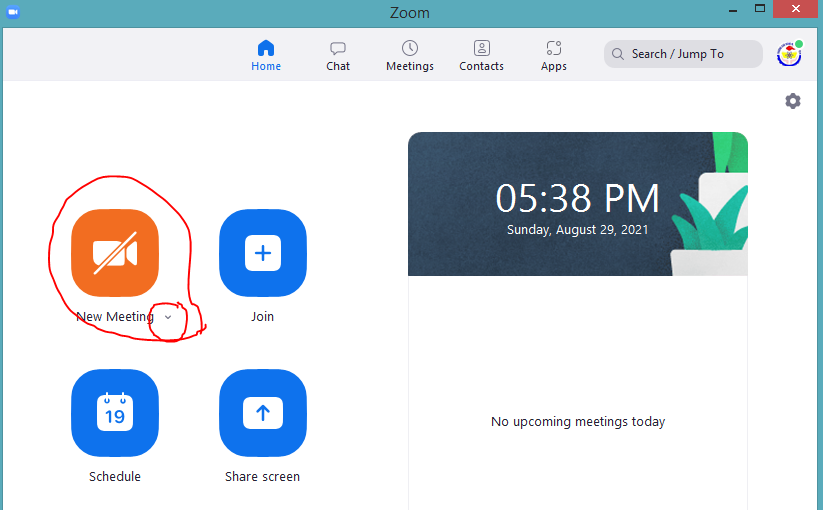 HỌC SINH THÌ DÙNG NÚT NÀY
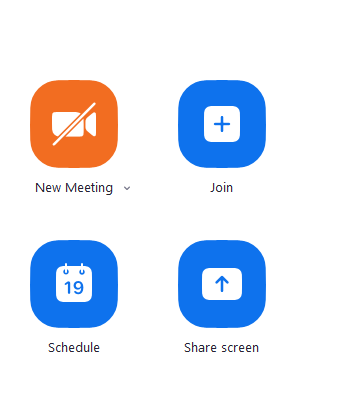 CHỌN PASS CỐ ĐỊNH DÙNG CHO LẦN SAU
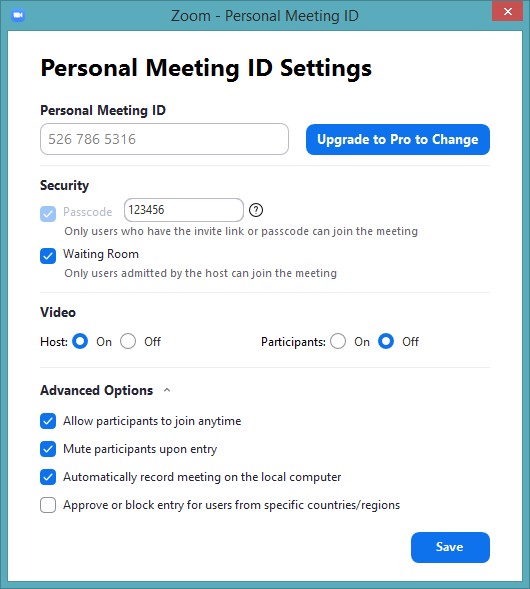 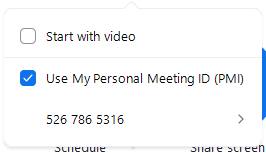 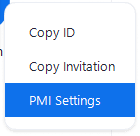 1
2
5
3
4
GV bắt đầu mở cửa lớp học trên zoom
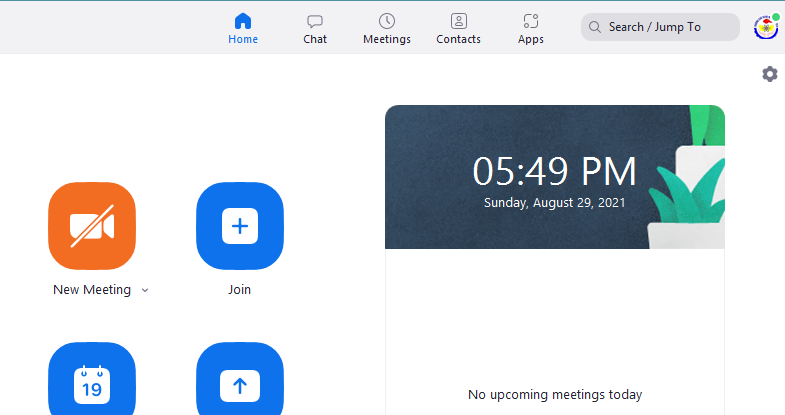 Chọn New
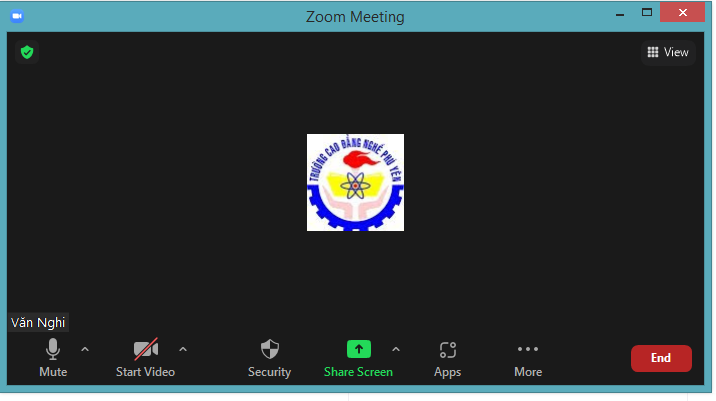 Chọn vào đây để:

lấy Link gửi cho HS
Lấy id, pas gửi cho hs
Thay đổi phông nền cho gv
Tắt/mở mic và webcam của GV
setings
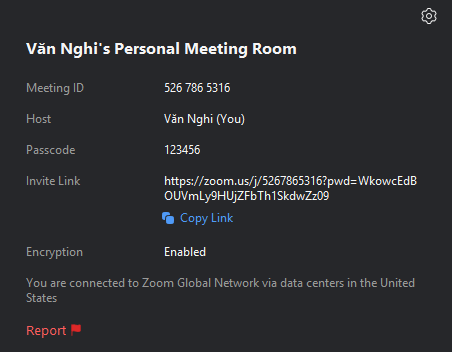 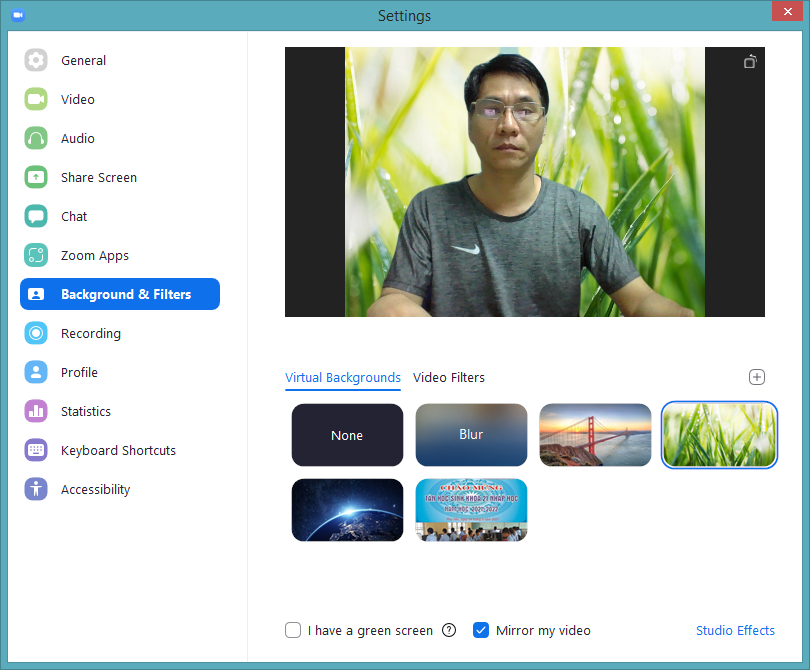 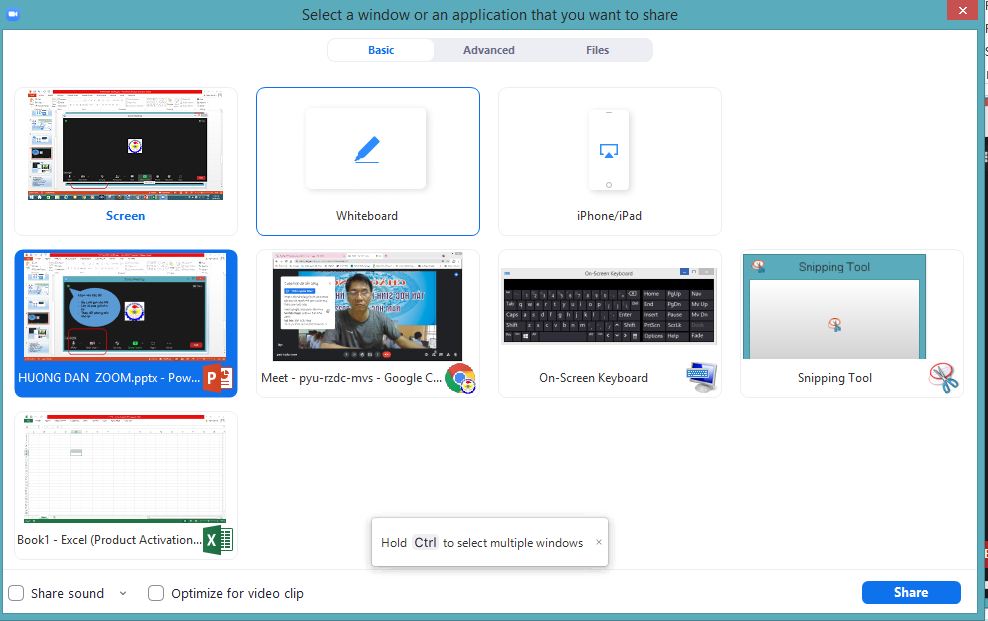 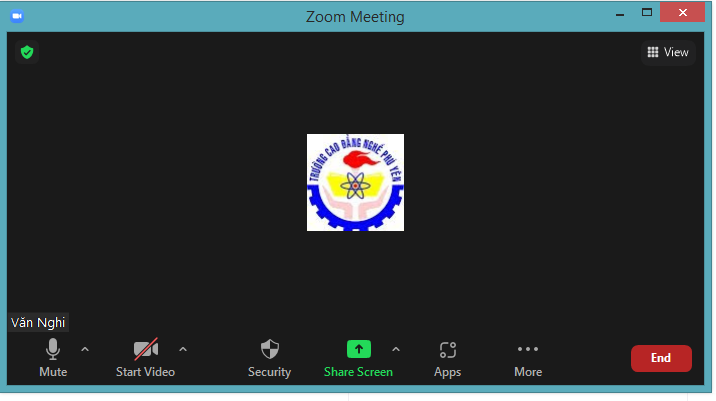 3
1
2. CHỌN MÀN HÌNH
Như vậy đối với ZOOM

1/ GV và HS đều cài đặt ứng dụng Zoom
2/ GV tạo cuộc họp (signup)
    Gửi cho học sinh id, pass
   (có thể  Copy Link gửi HS để mở bằng chuột)

3/ Học sinh chọn nút tham gia (nút màu xanh)
4/ GV chấp nhận

5/ GV chia sẻ màn hình; chọn hình nền, 
     tắt các micro của HS...
      ....